Bible Study Methods
Part 015 - Introduction to the Inductive Bible Study Method - LETTING THE BIBLE TEACH US
Do your best to present yourself to God as one approved, a worker who has no need to be ashamed, rightly handling the word of truth.
2Ti 2:15
HOW WE RECEIVED THE BIBLE
Inspiration
HOW WE RECEIVED THE BIBLE
Inspiration 
Preservation
HOW WE RECEIVED THE BIBLE
Inspiration 
Preservation
Canonisation
HOW WE RECEIVED THE BIBLE
Inspiration 
Preservation
Canonisation
Translation
HOW WE RECEIVED THE BIBLE
Inspiration 
Preservation
Canonisation
Translation
Illumination
INDUCTIVE VS. DEDUCTIVE
DEDUCTIVE
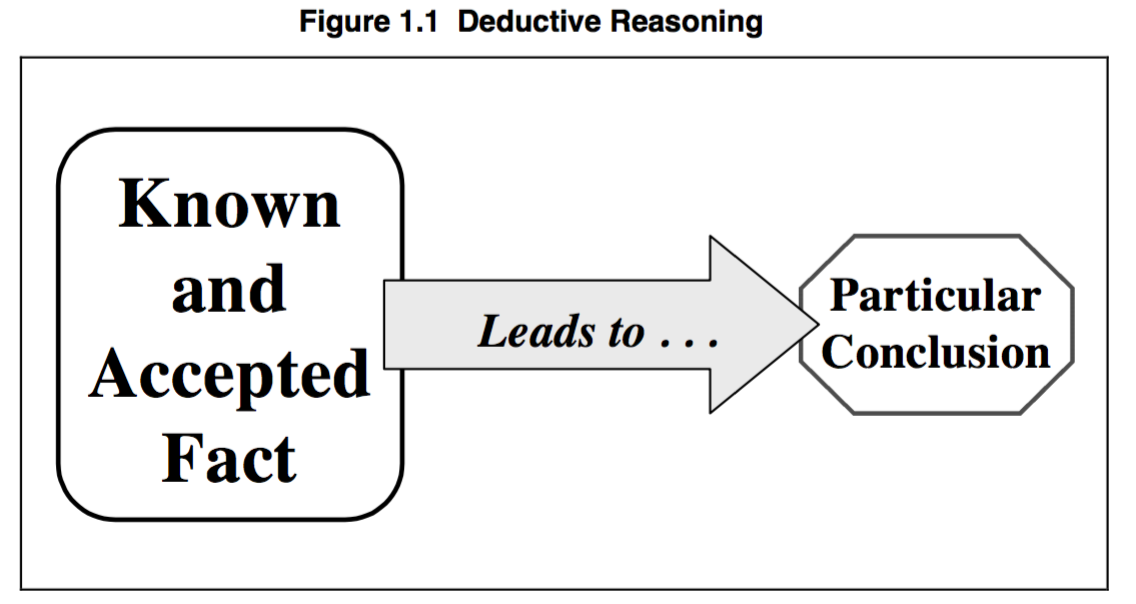 INDUCTIVE
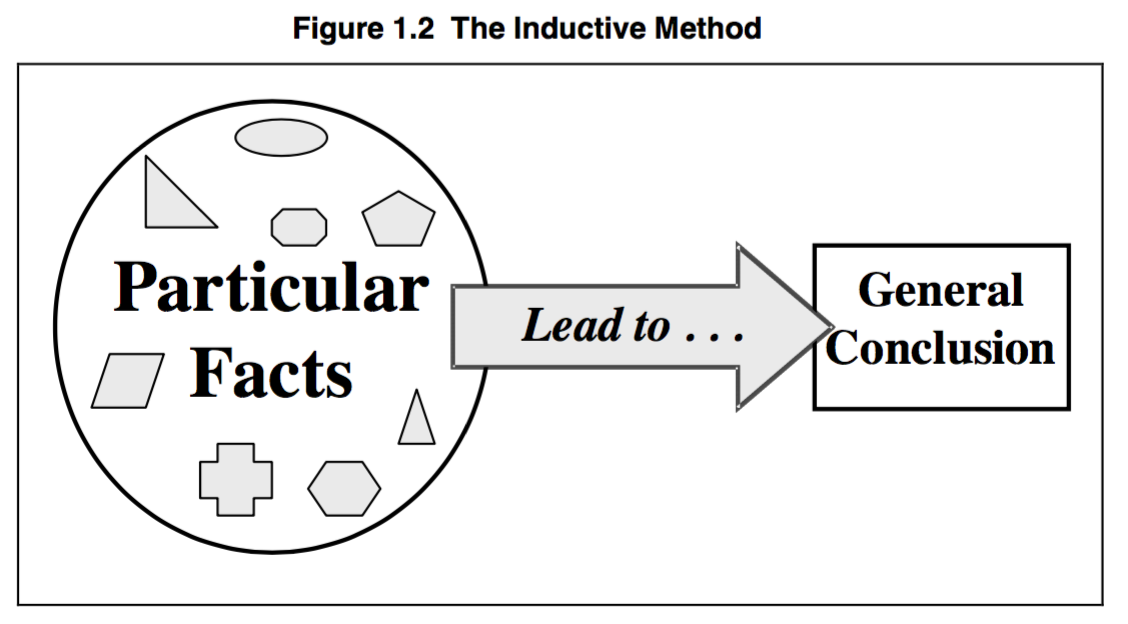 STEPS OF INDUCTIVE BIBLE STUDY
What does it say? [Observation] 
What does it mean? [Interpretation] 
What should I do? [Application]
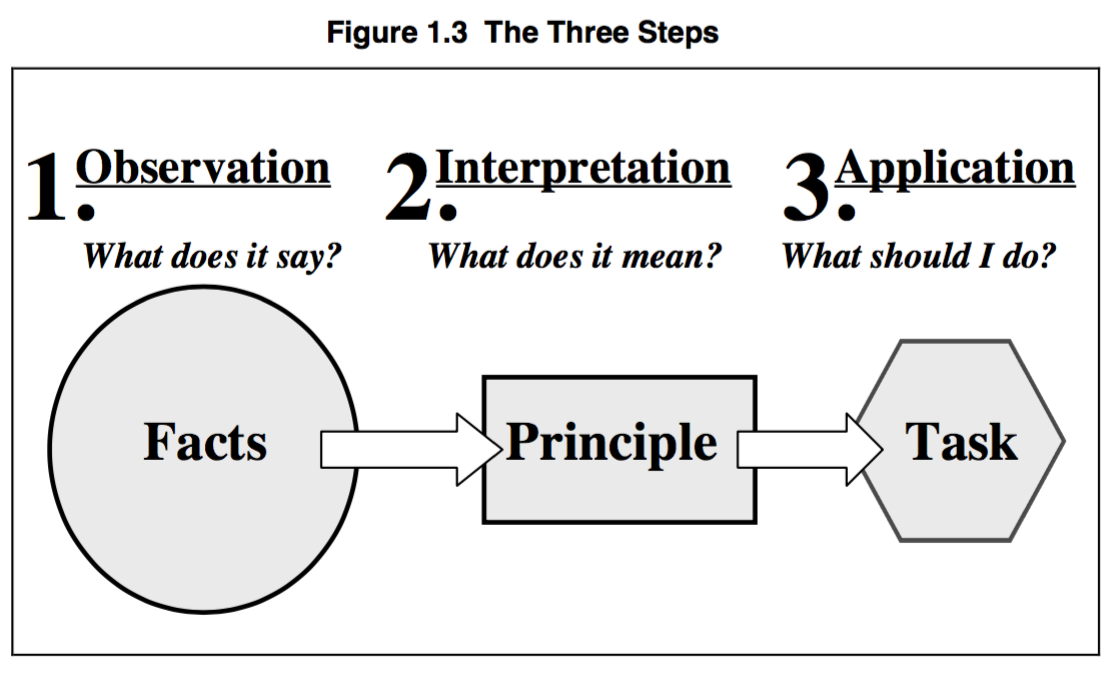 BUILDING A SOLID PYRAMID
BUILDING A SOLID PYRAMID
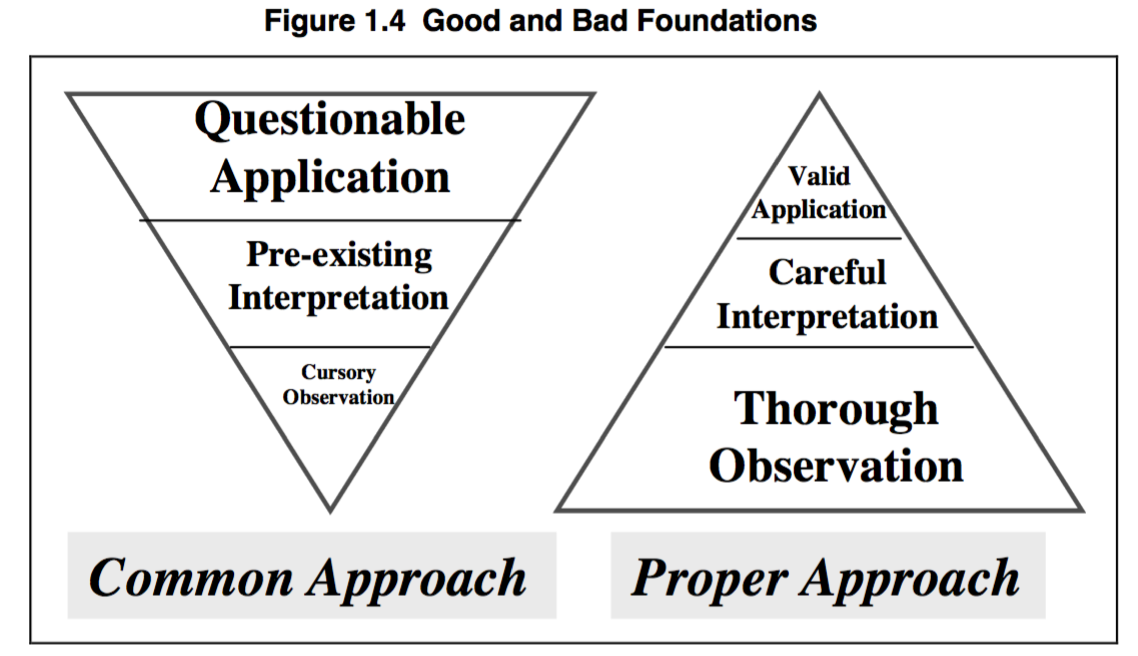 QUESTIONS

What is the basic difference between deduction and induction? 
Why is the inductive method a superior method of studying the Bible, compared to the deductive method? 
What are the dangers of the “common” approach to Bible study and preaching?